www.yoursite.com
Company
Profile
Lorem ipsum dolor sit amet, consectetur adipiscing elit. Fusce viverra sit amet velit eget tincidunt. Donec volutpat non nibh vel mollis.
About Us
Lorem ipsum dolor sit amet, consectetur adipiscing elit. Fusce viverra sit amet velit eget tincidunt. Donec volutpat non nibh vel mollis.
Lorem ipsum dolor sit amet, consectetur adipiscing elit. Fusce viverra sit amet velit eget tincidunt. Donec volutpat non nibh vel mollis.
Our Vision and Mission
Our Vision
Lorem ipsum dolor sit amet, consectetur adipiscing elit. Fusce viverra sit amet velit eget tincidunt. Donec volutpat non nibh vel mollis.
Our Mission
Lorem ipsum dolor sit amet, consectetur adipiscing elit. Fusce viverra sit amet velit eget tincidunt. Donec volutpat non nibh vel mollis.
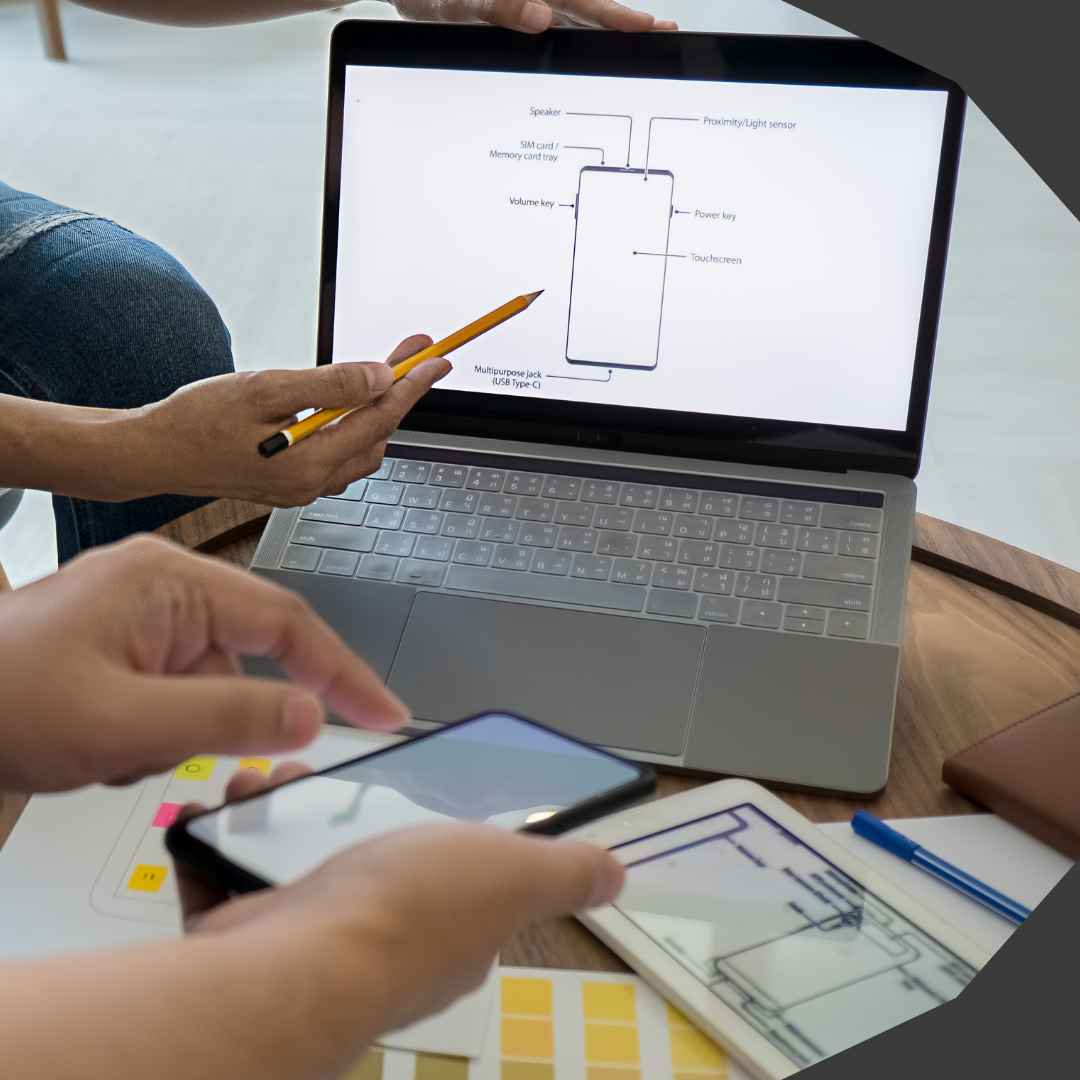 Our Services
Lorem ipsum dolor sit amet, consectetur adipiscing elit. Fusce viverra sit amet velit eget tincidunt. Donec volutpat non nibh vel mollis.
Lorem ipsum dolor sit amet, consectetur adipiscing elit. Fusce viverra sit amet velit eget tincidunt. Donec volutpat non nibh vel mollis.
Our Goals
Lorem ipsum dolor sit amet, consectetur adipiscing elit. Fusce viverra sit amet velit eget tincidunt. Donec volutpat non nibh vel mollis.
Company Goals
Company Goals
Company Goals
Give an explanation on this topic.
Give an explanation on this topic.
Give an explanation on this topic.
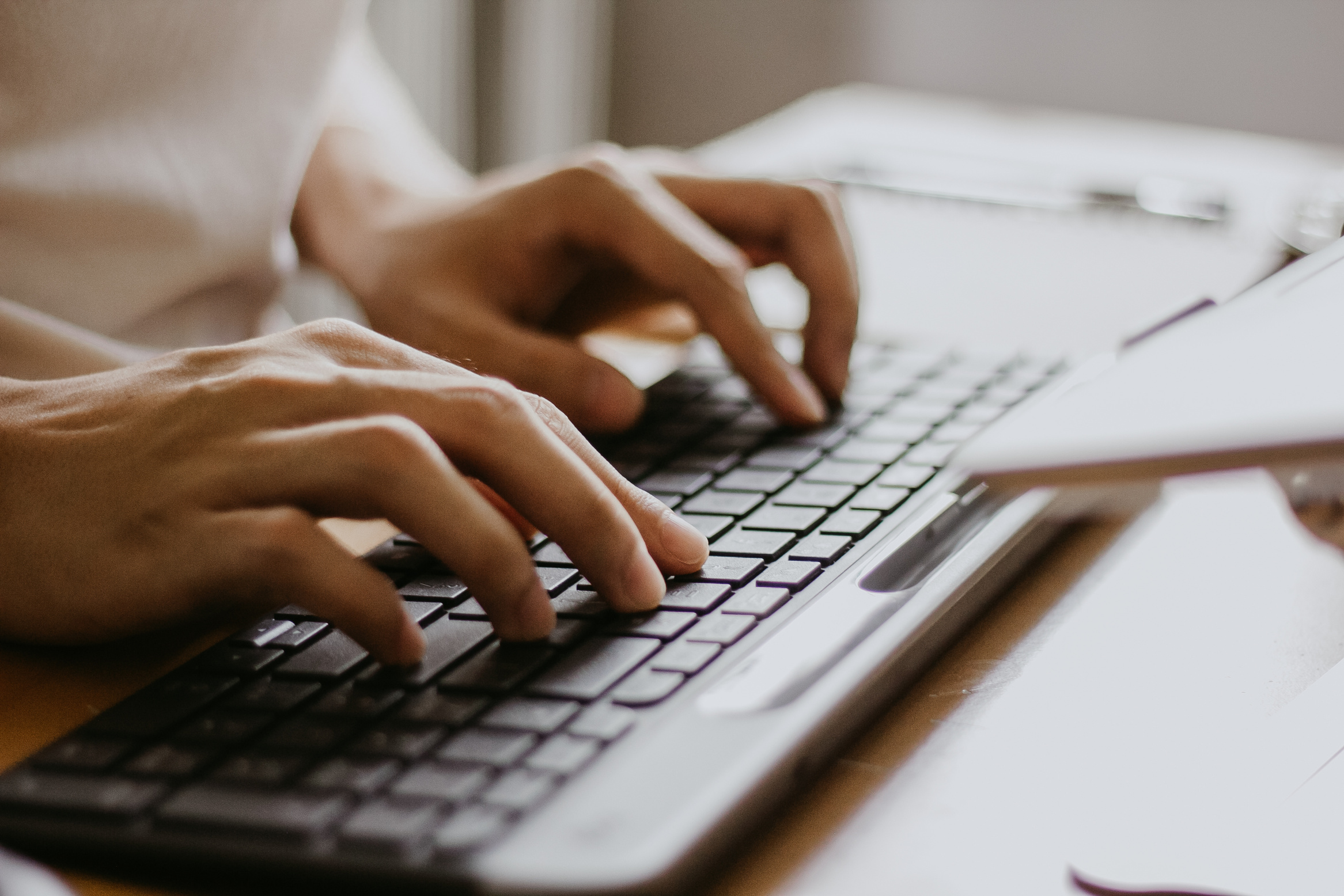 Amazing Project
500+
450+
Helped more than 500 clients.
Complete many projects successfully
Lorem ipsum dolor sit amet, consectetur adipiscing elit. Fusce viverra sit amet velit eget tincidunt. Donec volutpat non nibh vel mollis.
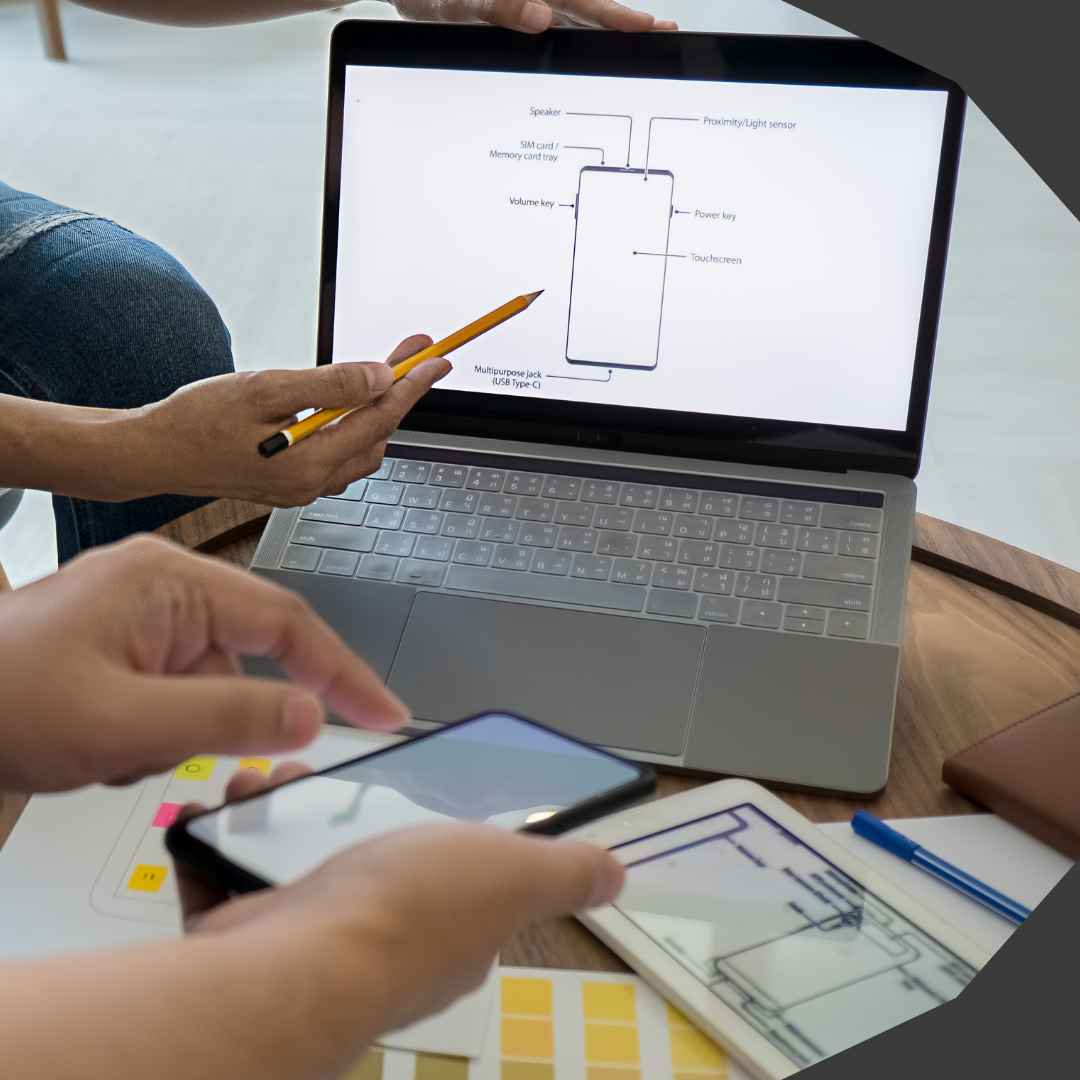 Our Business Plan
Lorem ipsum dolor sit amet, consectetur adipiscing elit. Fusce viverra sit amet velit eget tincidunt. Donec volutpat non nibh vel mollis.
Lorem ipsum dolor sit amet, consectetur adipiscing elit. Fusce viverra sit amet velit eget tincidunt. Donec volutpat non nibh vel mollis.
LEARN MORE
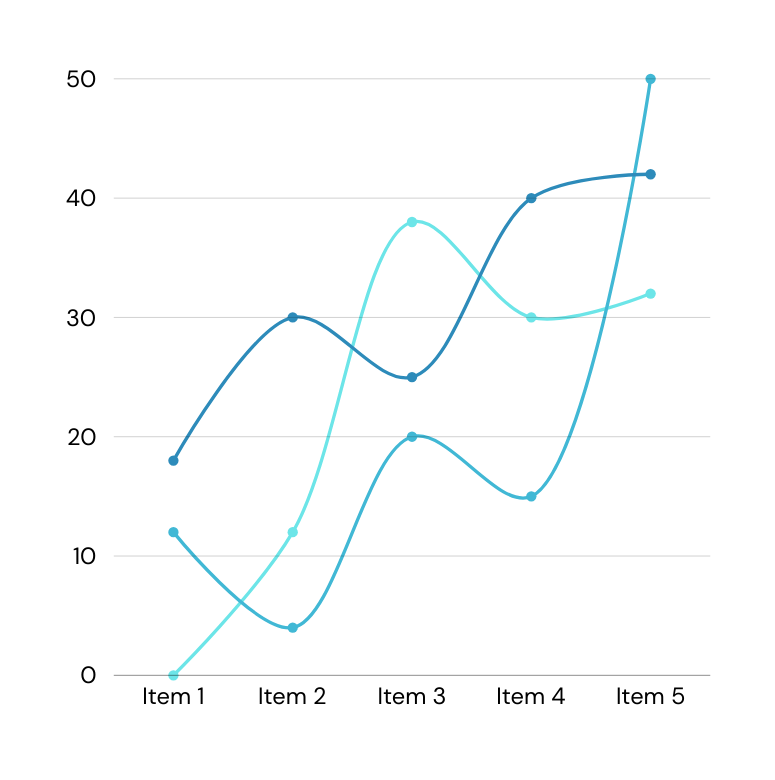 Our Performance
Lorem ipsum dolor sit amet, consectetur adipiscing elit. Fusce viverra sit amet velit eget tincidunt. Donec volutpat non nibh vel mollis.
Member 1
Member 2
Member 3
Our Team
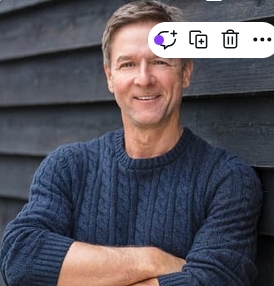 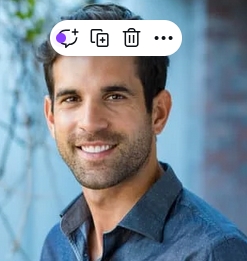 Lorem ipsum dolor sit amet, consectetur adipiscing elit. Fusce viverra sit amet velit eget tincidunt. Donec volutpat non nibh vel mollis.
CONTACT US
Message Us
admin@yoursite.com
Mailing Address
123 Anywhere St., Any City
Visit Our Website
www. yoursite.com
THANK YOU